Autonomie met robotica
In het bijzonder voor de armen
Imelda JM de Groot, kinderrevalidatiearts
PhD, associate professor

Met dank aan Mariska Janssen, Joan Lobo Prat, Gerard Dunning en Peter Kooren, Bart Koopman, Just Herder, Jaap Harlaar
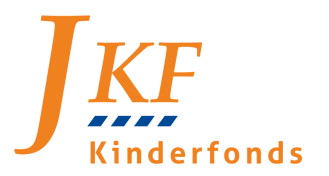 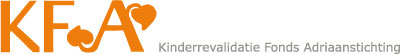 Dagelijkse bezigheden van arm(en)
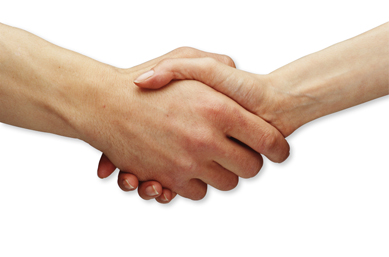 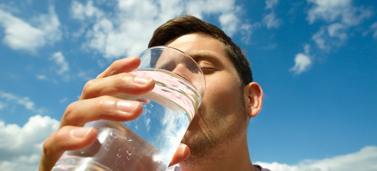 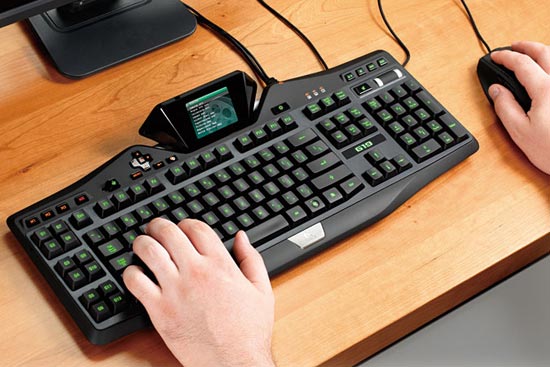 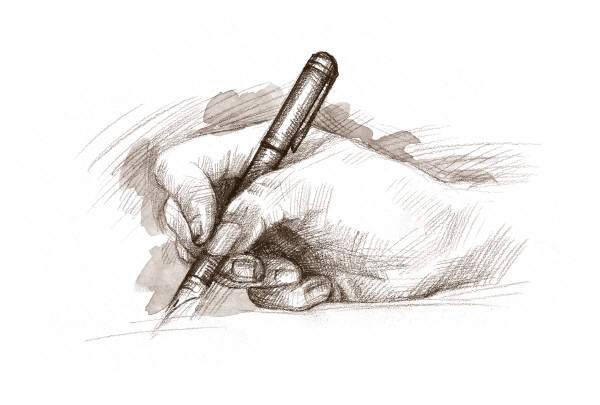 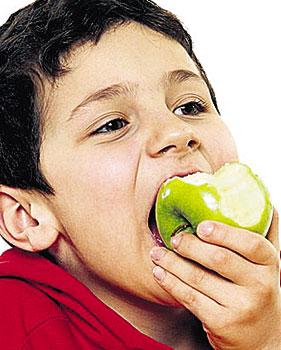 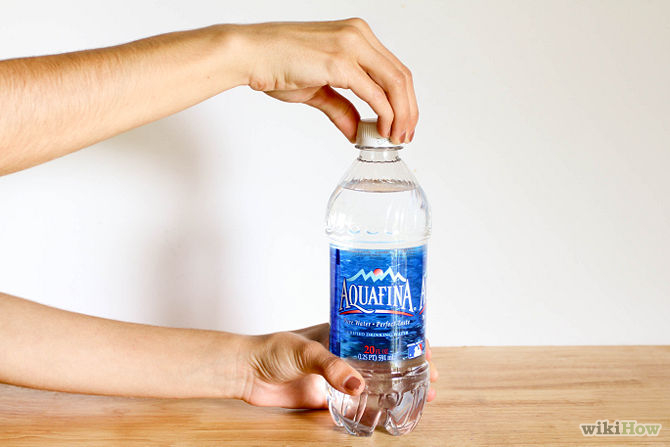 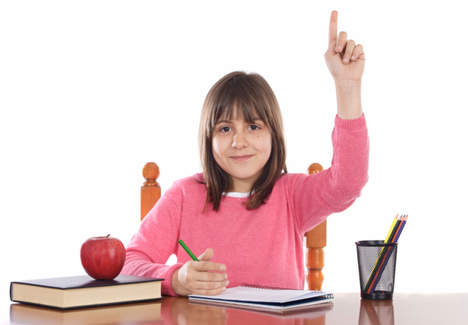 Autonomie met bestaande robotarm
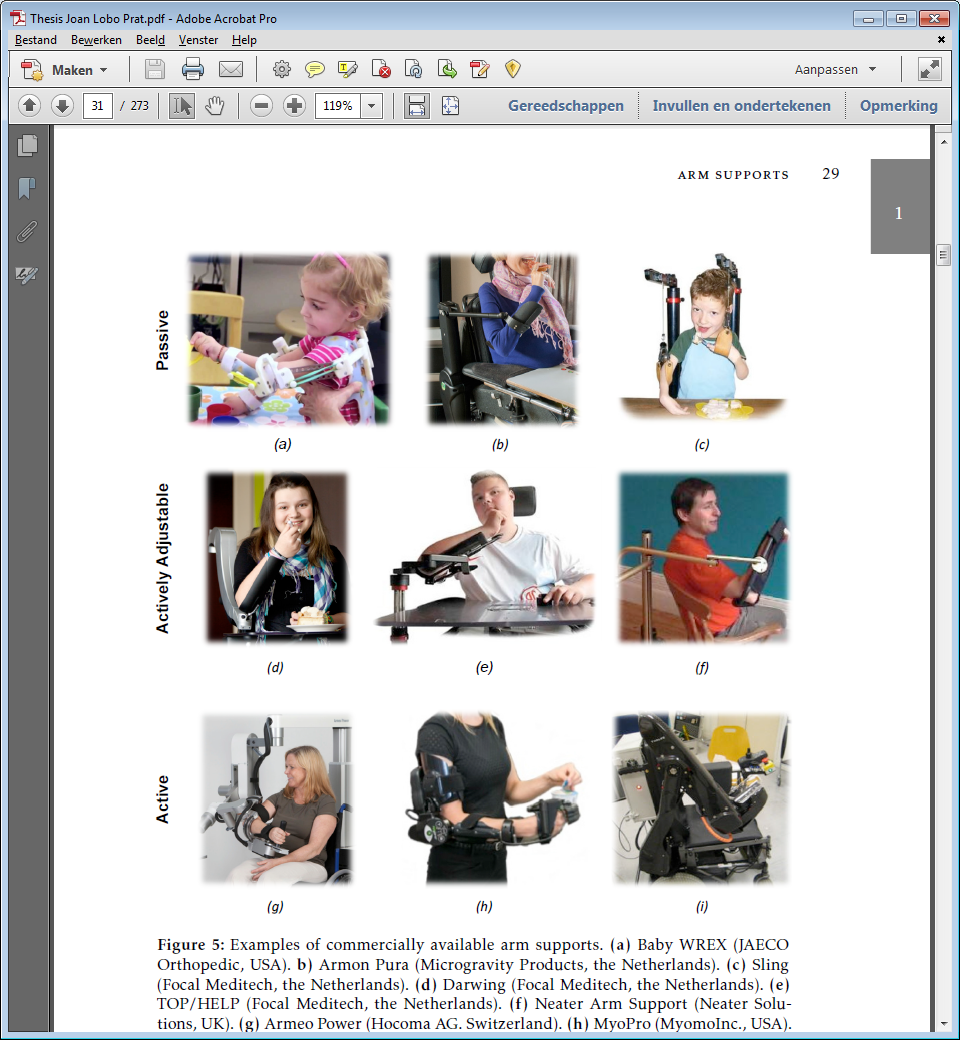 Focus op Duchenne spierdystrofie
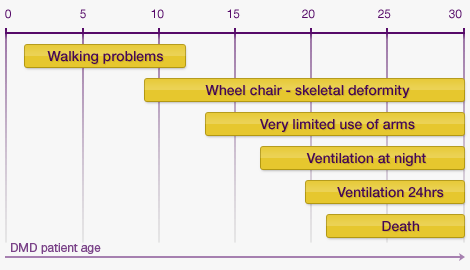 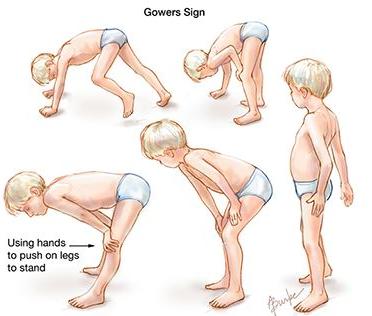 Beloop van armfunctie
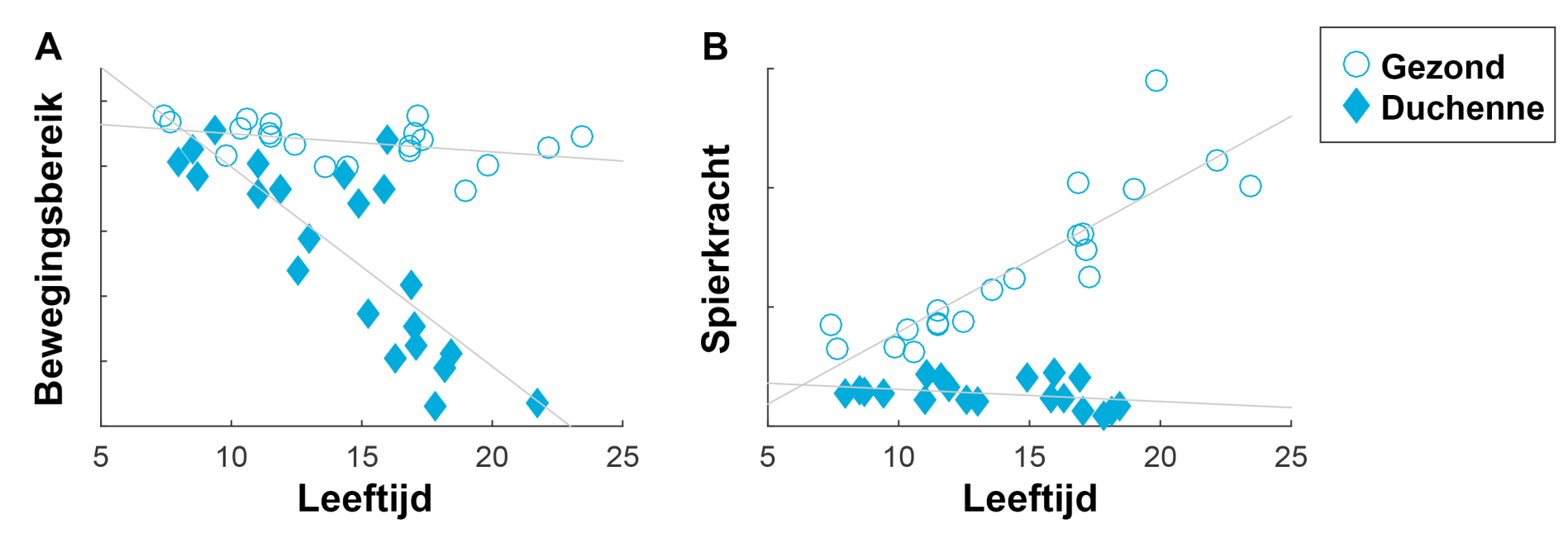 Janssen MMHP, Harlaar J, Koopman B, de Groot IJM. Dynamic arm study: quantitative description of upper extremity function and activity of boys and men with duchenne muscular dystrophy. J Neuroeng Rehabil. 2017 May 26;14(1):45
Benodigde technologie
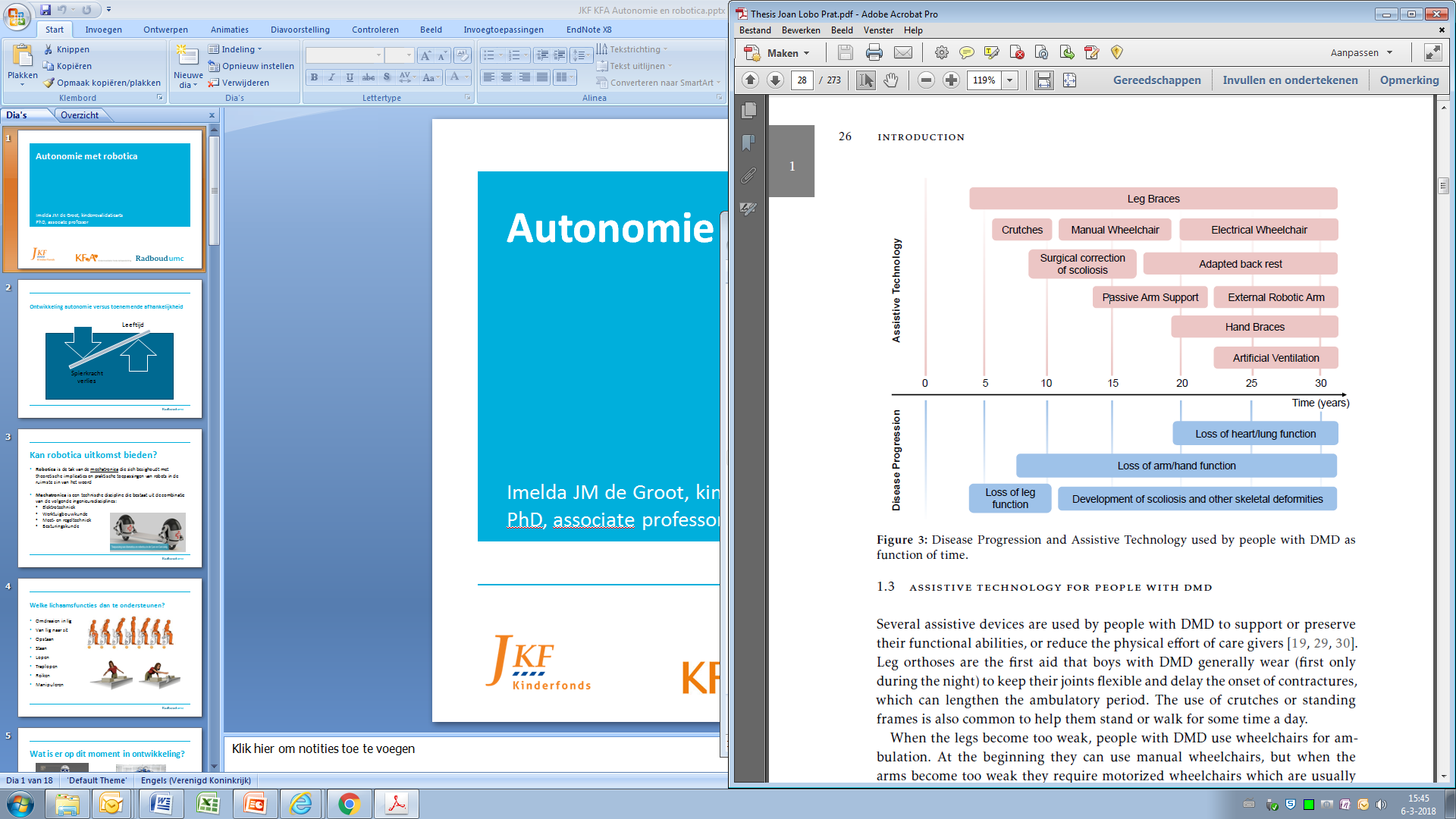 Niet gemotoriseerde hulpmiddelen
Geen hulpmiddelen
Robotica
Behoefte aan autonomie
Spierkracht / functie
Leeftijd (jaar)
Robotica
Robotica is de tak van de mechatronica die zich bezighoudt met theoretische implicaties en praktische toepassingen van robots in de ruimste zin van het woord

Mechatronica is een technische discipline die bestaat uit de combinatie van de volgende ingenieursdisciplines:
Elektrotechniek
Werktuigbouwkunde
Meet- en regeltechniek
Besturingskunde
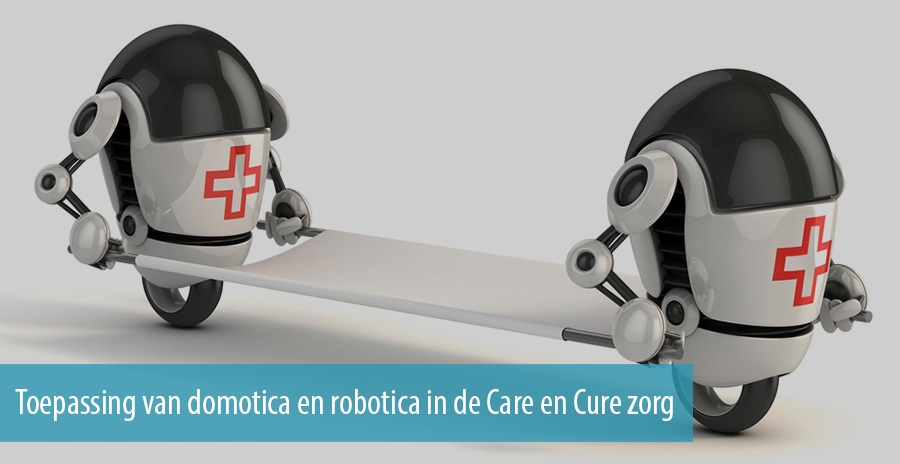 Wens van jongens/mannen met Duchenne spierdystrofie:arm exoskelet zodat bewegingen ondersteund worden
Allerliefst: zo onzichtbaar mogelijk
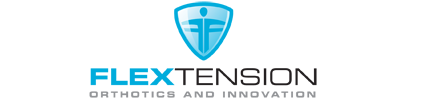 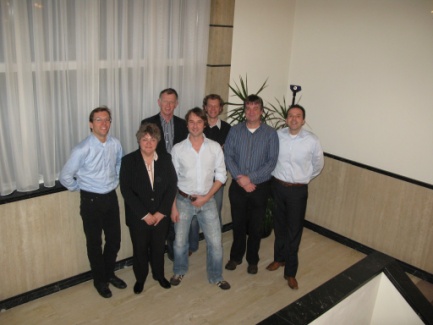 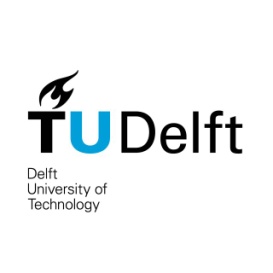 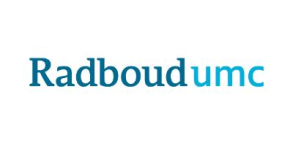 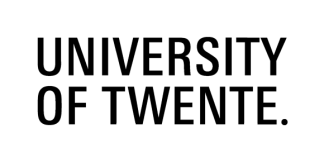 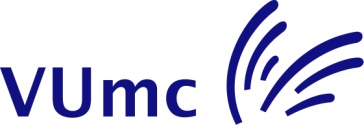 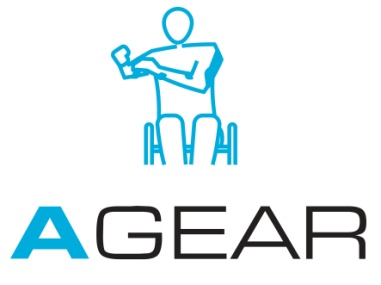 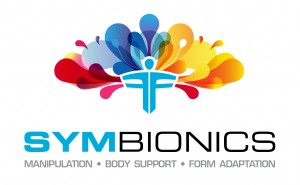 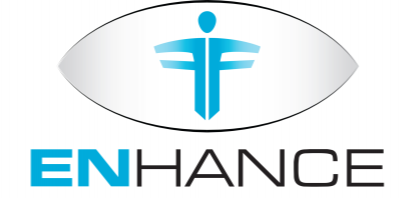 Project: A gear: arm exoskelet
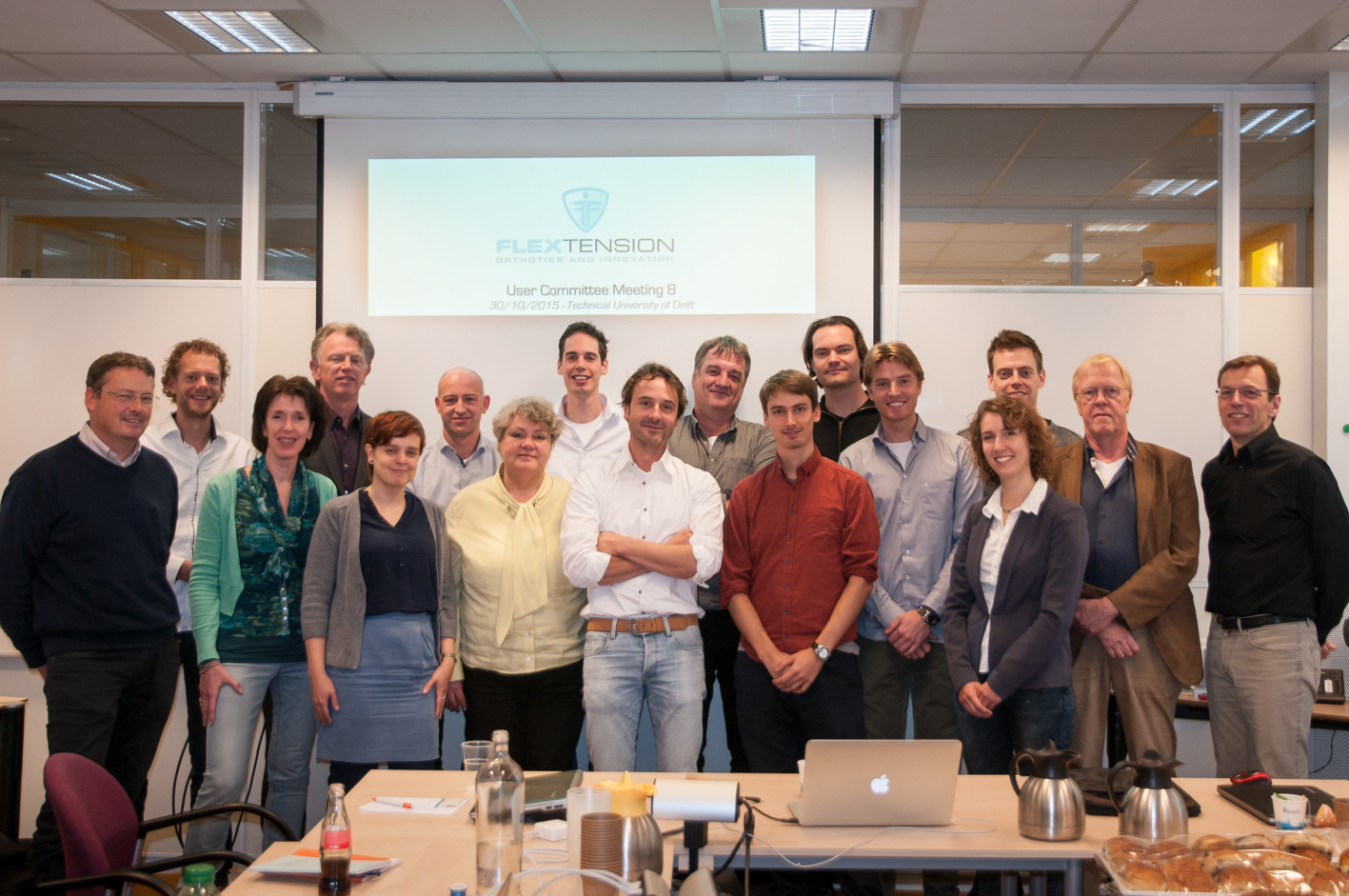 3 promovendi: 2 ingenieurs en 1 bewegingswetenschapper
Passief en actief prototype
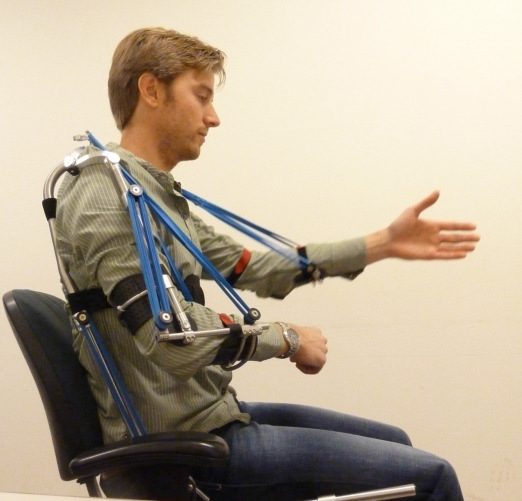 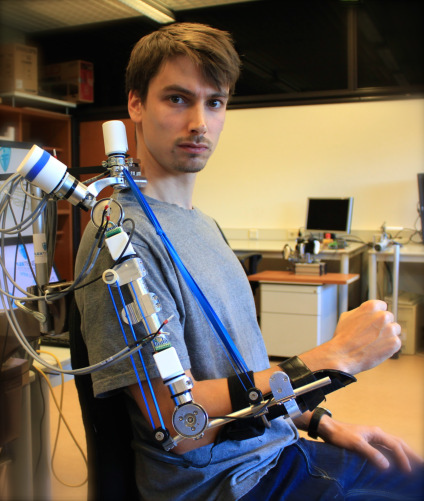 passief
actief
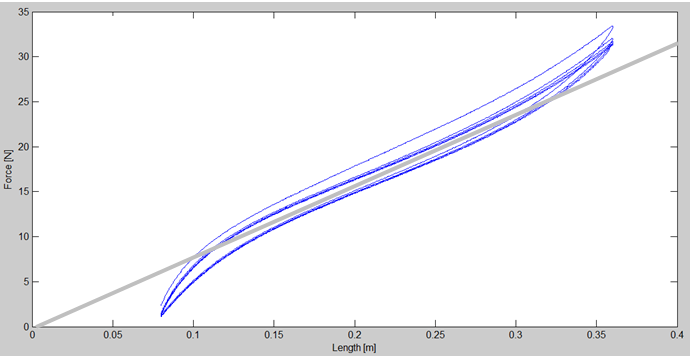 Elastiek karakteristieken
Kooren PN, Dunning AG, Janssen MM, Lobo-Prat J, Koopman BF, Paalman MI, de Groot IJ, Herder JL. Design and pilot validation of A-gear: a novel wearable dynamic arm support. J Neuroeng Rehabil. 2015 Sep 18;12(1):83 
Joan Lobo Prat Thesis
Hoe actieve prototype aan te sturen?
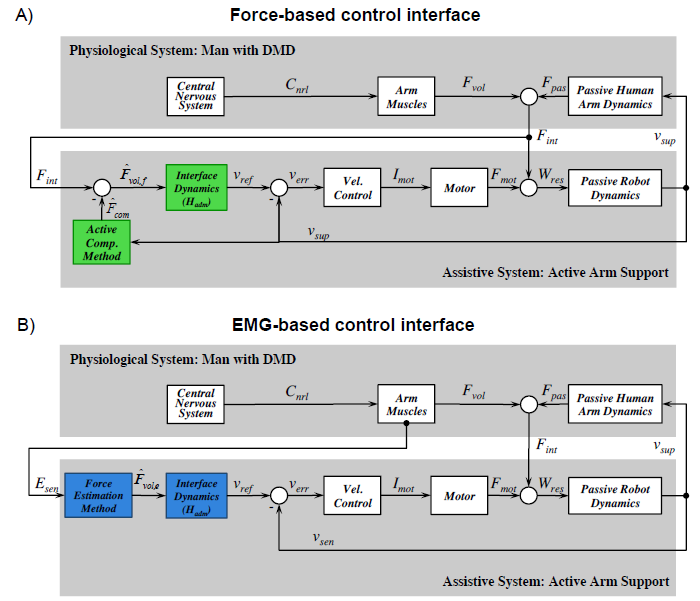 Aansturen van een exoskelet
Brooke 4
Brooke 5
Brooke 6
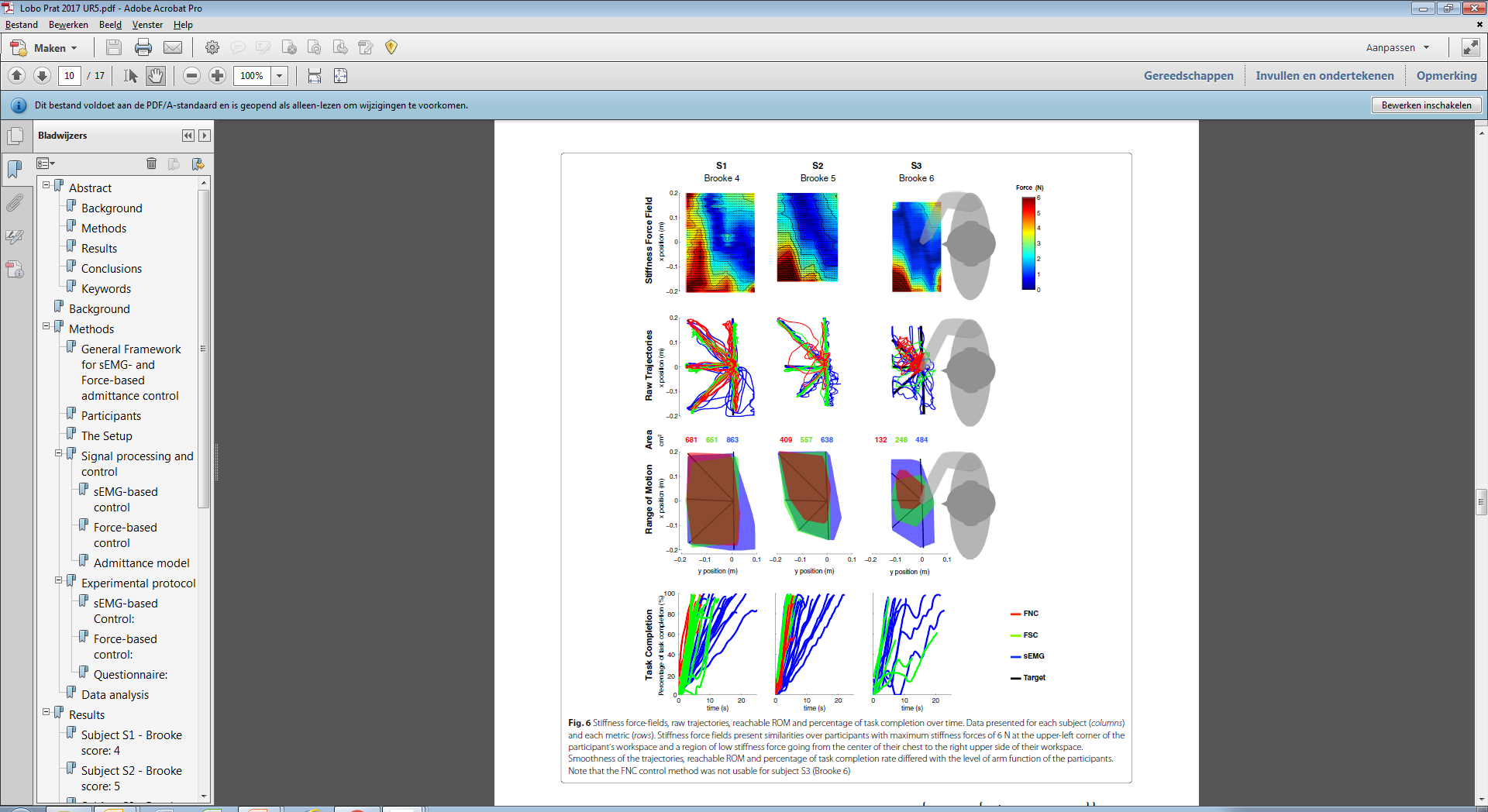 Spiersignalen (EMG)
Kracht met stijfheid compensatie
Kracht zonder compensatie
EMG signaal; vraag is er nog wel signaal bij een progressieve aandoening?
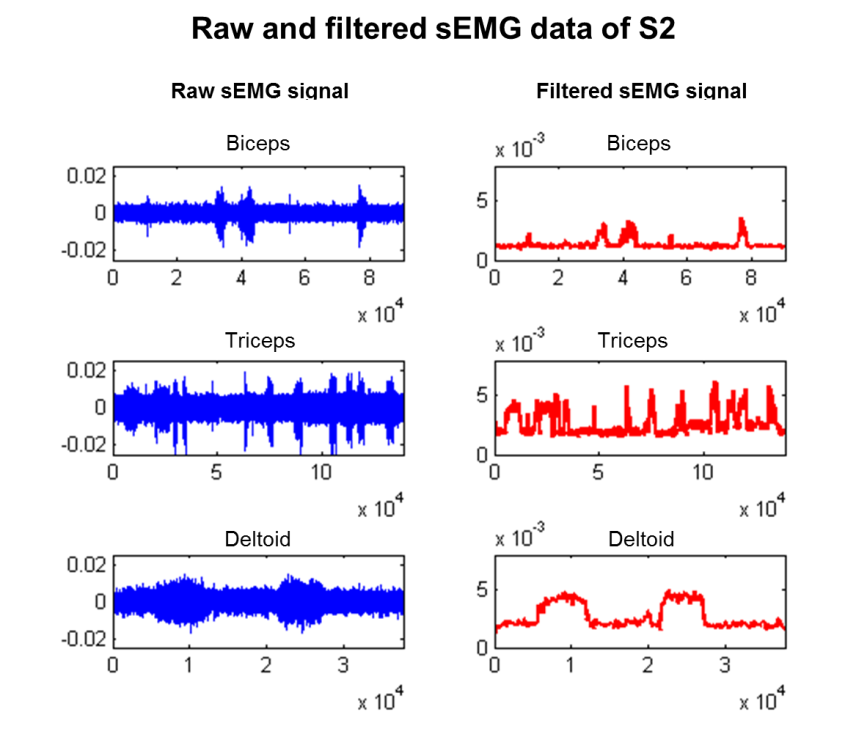 man met DMD,
Brooke 6 classificatie
Lobo-Prat J, Janssen MMHP, Koopman BFJM, Stienen AHA, de Groot IJM. Surface EMG signals in very late-stage of Duchenne muscular dystrophy: a case study. J Neuroeng Rehabil. 2017 29;14(1):86. doi: 10.1186/s12984-017-0292-4. (open access)
Arm exoskelet: voor meerdere diagnose groepen?
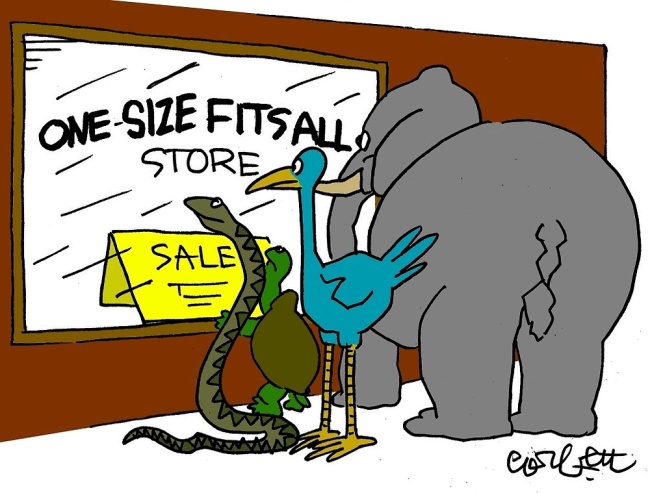 Uniek patroon of overeenkomend patroon
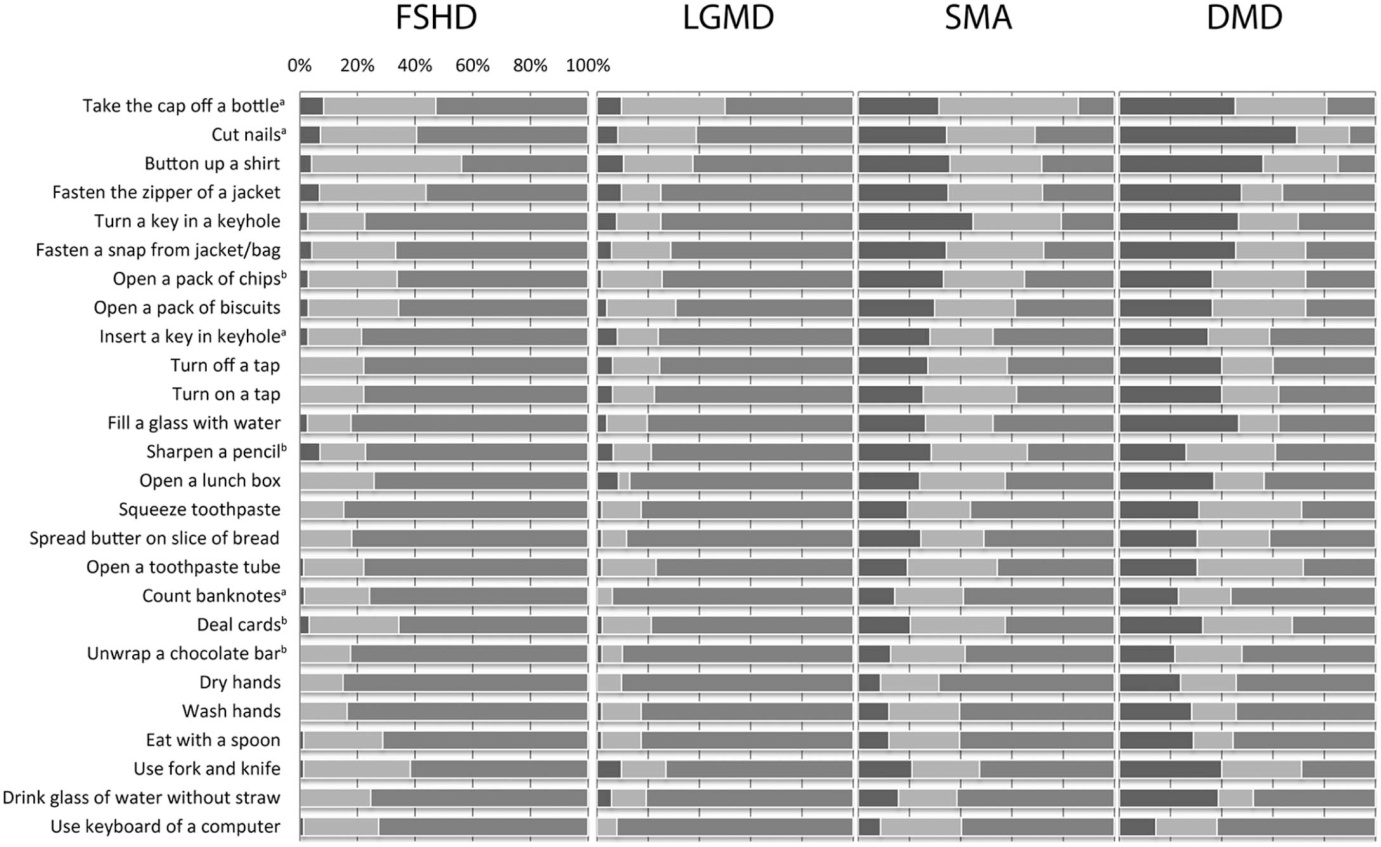 Percentage of participants that mentioned certain ABILHAND-plus activities being impossible (black), difficult (light grey), or easy (dark grey). a Items that were specific to adults. b Items that were specific to children
Bergsma A, Janssen MMHP, Geurts ACH, Cup EHC, de Groot IJM. Different profiles of upper limb function in four types of neuromuscular disorders Neuromuscul Disord. 2017: 27(12):1115-1122
Waar staan we nu?
Hulpmiddelen
Nu
Toekomst
Arm
ondersteuners
Rolstoelen
Exoskeletten
Beademing
Hoofd steun
Spalken
Waar staan we over 5 jaar?
Toenemend meer technische ondersteunende hulpmiddelen
Arm exoskelet
Actieve romp orthese
Wearable robotics

Kunnen dagelijkse taken ondersteunen


Fysiek minder afhankelijkheid:
	 ook meer autonomie mogelijk
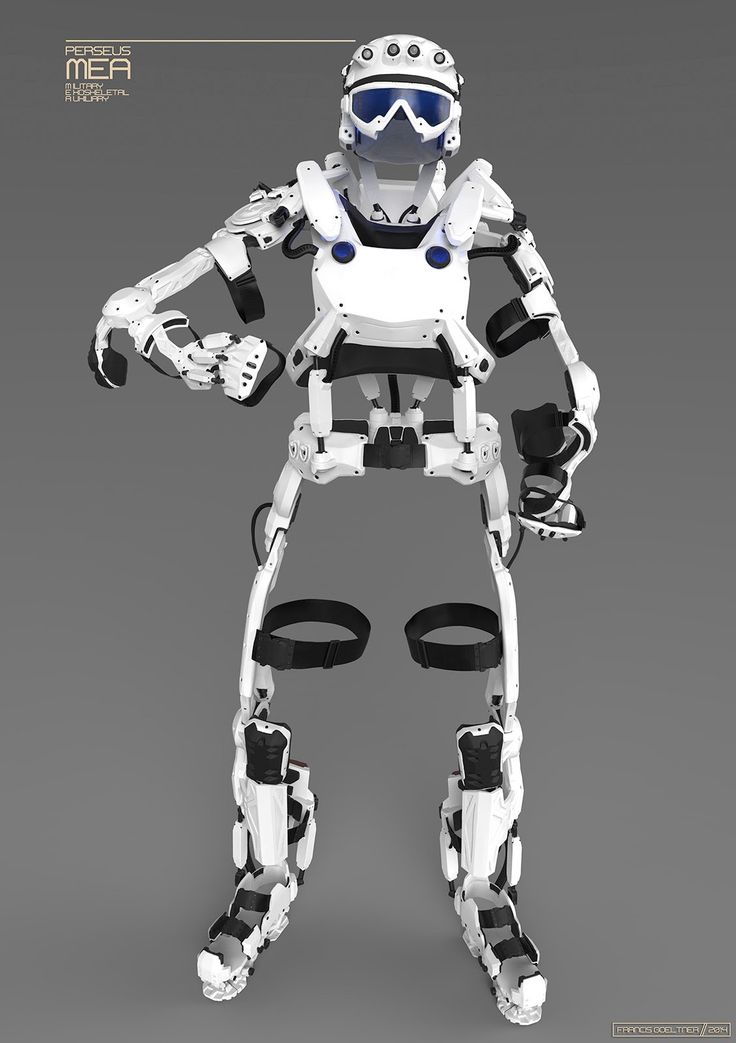 Soft robotics
https://youtu.be/2DsbS9cMOAE